Sports
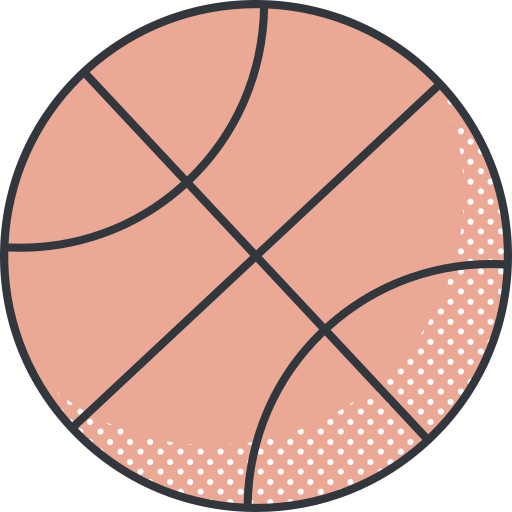 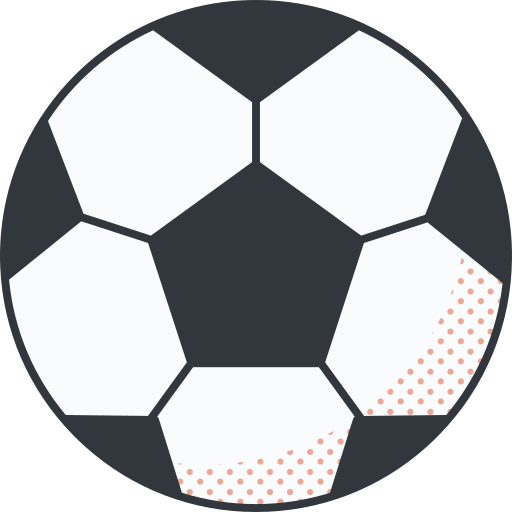 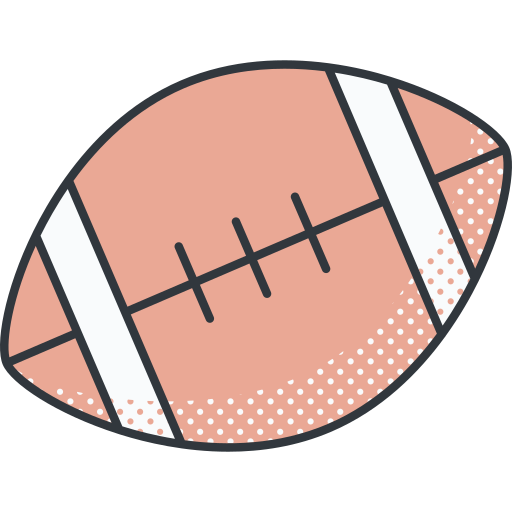 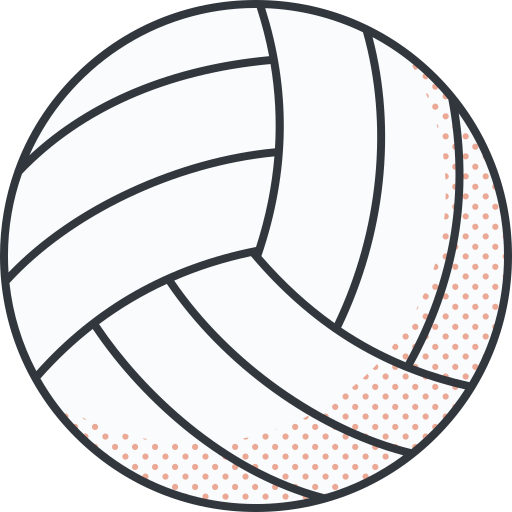 What are you playing?
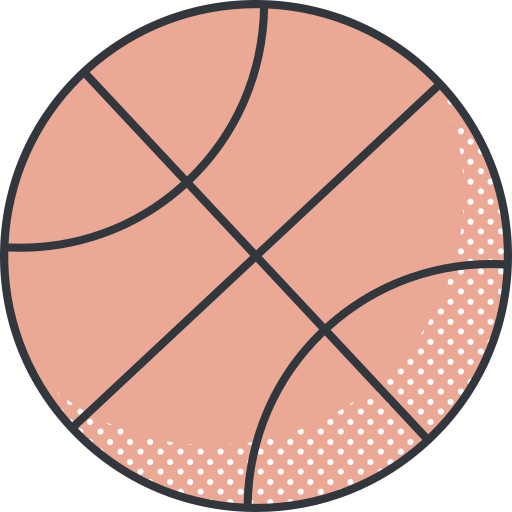 Basketball
What are you playing?
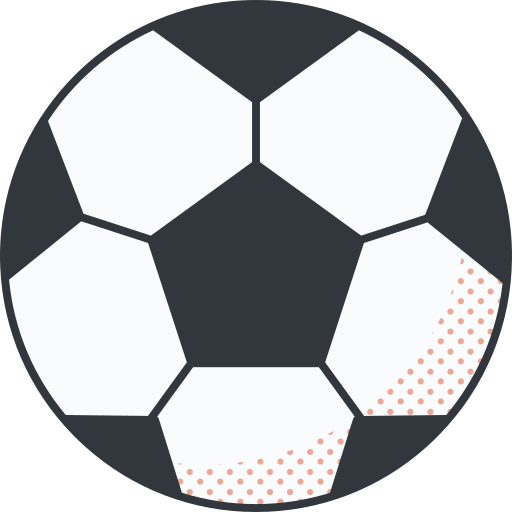 Football
What are you playing?
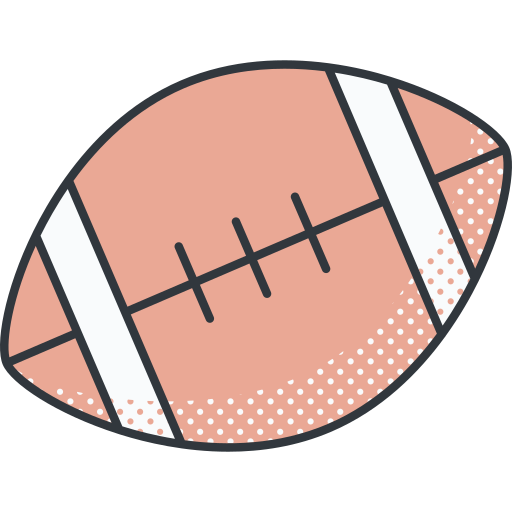 American Football
What are you playing?
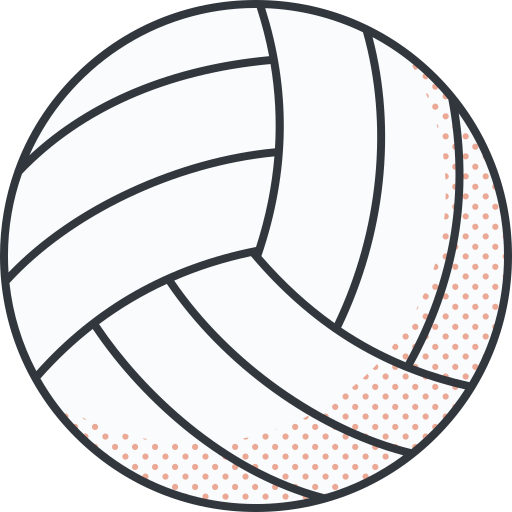 Volleyball